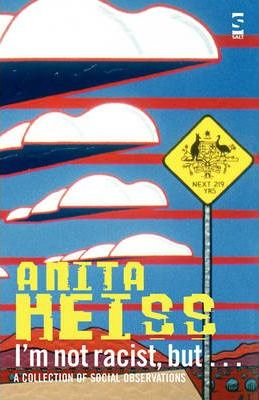 “I’m not Racist But…”

A poem by Dr Anita Heiss
Your Personal Overview of ‘I’m not racist but…’
What did you think of… (give critical and effective feedback)
The opinions expressed within this poem?
The way in which the poem is structured?
What do you believe is the overall tone and message of the story?
Values, Perspectives and Reading Experiences
What are some of the values that are reflected in the text? Intended or otherwise?
What differing perspectives could emerge form this text? Intended or otherwise
What was/is your own personal reading of the text? How does it compare with one of your classmate’s?
Real Life Experiences
Is the poem ‘I’m not racist but…’ an accurate reflection of Australian life? Why/Why not?
Whose experience of life is reflected in the poem? Explain your answer with evidence.
Have you personally experienced any of the themes or questions presented within the poem?
How does this poem make you feel about implicit or explicit racism?
Can you be racist without knowing?
ANITA HEISS
Dr Anita Heiss is the author of non-fiction, historical fiction, commercial women's fiction, poetry, social commentary and travel articles. She is a regular guest at writers' festivals and travels internationally performing her work and lecturing on Indigenous literature. She is a Lifetime Ambassador of the Indigenous Literacy Foundation and a proud member of the Wiradjuri nation of central NSW. Anita is an Advocate for the National Centre of Indigenous Excellence and an Ambassador of Worowa Aboriginal College. She is an Adjunct Professor with Jumbunna Indigenous House of Learning, UTS and currently divides her time between writing, public speaking. She wrote “I’m not racist but…” using the social observations, thoughts and conversations she herself has experienced.
Brainstorm- how does Dr Anita Heiss’ context influence her writing- e.g. opinion, theme etc. Provide examples from the text.
Who is the Audience- How do we know this?What is Heiss purpose in writing this story, if any?
Themes in ‘I’m not racist but…’
Australian Racism
Ignorance
Social observation
White privilege 
Denial 
Human rights and freedoms



Give example of each from the text
Writing Style- stylistic features of Heiss
Repetition
Use of third person pronouns
Rhetorical questions
Structure has effect on meaning
Negative connotations
High use of first person pronouns
Cliché
Irony 
Generalisations
Repetition- e.g “I’m not racist but…” throughout the entirety of the poem.

Third person pronouns- e.g. “they”, “they’re”, “one”. The use of third person pronouns denies the indigenous being spoken of a lack of identity and individuality. It dehumanises the indigenous and makes the indigenous ‘other’ or ‘different’.

Rhetorical Questions- “Why can’t I climb Ayres Rock?”, “Why don’t they get jobs like everyone else?”- seemingly innocent questions wrapped in racism.

Negative connotations- “I wouldn’t”, “can’t”, “don’t.” The use of the “I wouldn’t…” in the third section of the poem highlights the denial of the Indigenous the rights to live like all other Australian citizens.
High use of personal pronouns- repetition of the words “I” or “I’m” e.g “I let them sit next to me on the bus”, I’m simply privileged being white.” Reflects an egotistical and self absorbed tone. It restates a ‘white person’s’ position of power and brushes aside the blame for the plight of the Indigenous.

Cliché- ‘The past is in the past.’ By using this cliché (meaning something that is so overused it has lost its meaning) links to this notion that those with white privilege are denying the effect of the hardship and brutality that occurred to the Indigenous people in the past, saying that it doesn’t or shouldn’t matter anymore. 

Irony- stating “I’m not racist..” but then continuing with reasons why said person is actually racist.